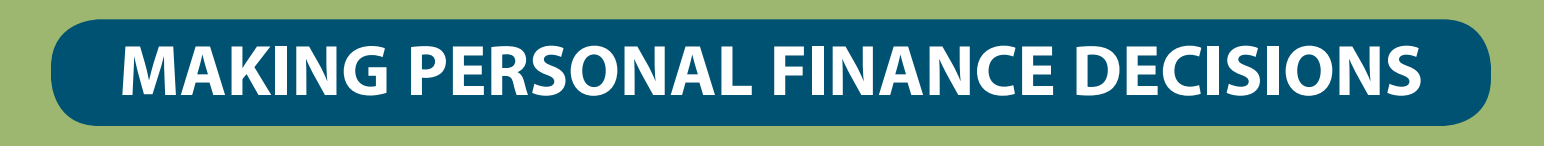 Unit 5: Budgeting
Lesson 5A: Making a Budget–
 It Is All About Spending!
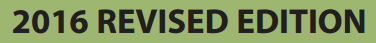 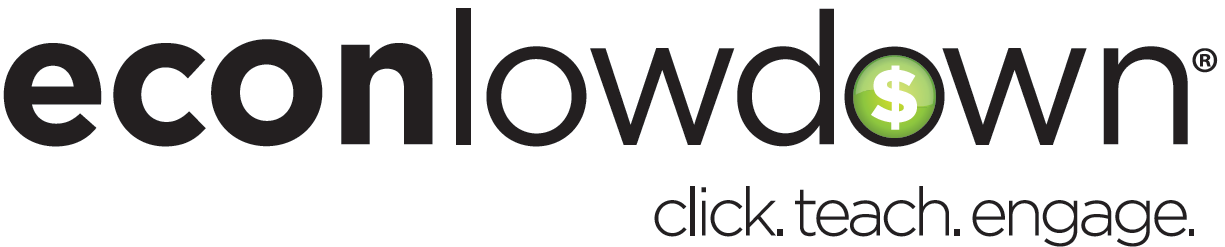 ©2017, Minnesota Council on Economic Education. Developed in partnership with the Federal Reserve Bank of St. Louis.
Compelling Question
How do people plan for regular, irregular, 
and future spending?
Lesson 5A
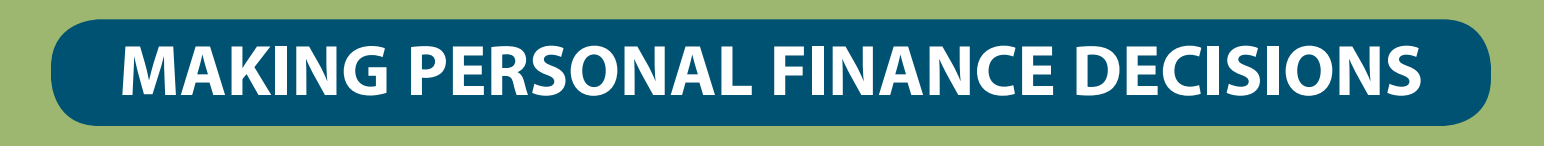 Visual 5A.1: Elements of a Budget or Spending Plan
Slide 1 of 4
Gross income – Deductions = Net income
Net income = Regular spending + Irregular spending + Future spending
                      		  	            (Short-term savings)            (Long-term savings)
Lesson 5A
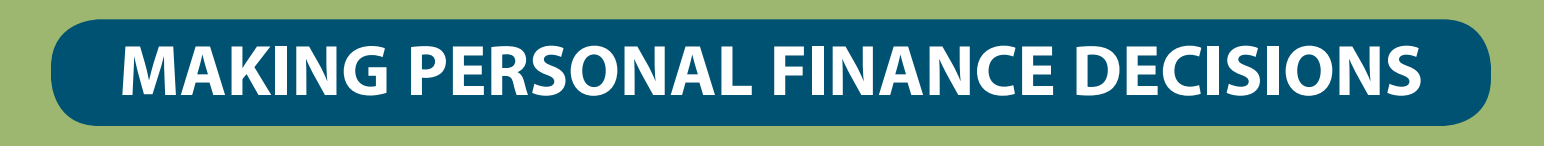 Visual 5A.1: Elements of a Budget or Spending Plan
Slide 2 of 4
Net income = Regular spending + Irregular spending + Future spending
                      		  	             (Short-term savings)            (Long-term savings)
Regular Monthly Spending (Fixed and Variable)
Housing (e.g., rent or mortgage)
Food (e.g., groceries and dining out)
Transportation (e.g., car payment, gas, or bus pass)
Utilities (e.g., electric, water/sewer, phone, cable, and oil/gas)
Personal (e.g., apparel and personal care items)
Entertainment (e.g., movies, hobbies, and sports)
Miscellaneous
Lesson 5A
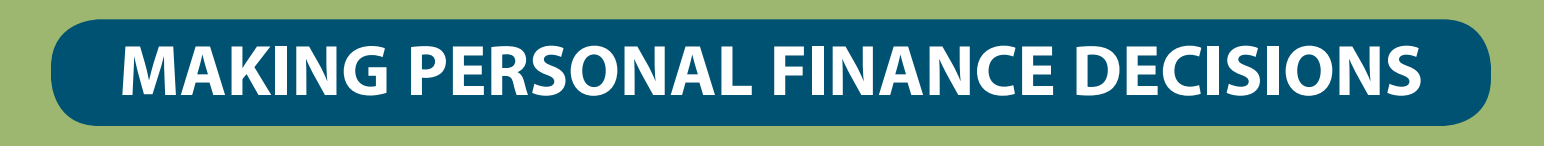 Visual 5A.1: Elements of a Budget or Spending Plan
Slide 3 of 4
Net income = Regular spending + Irregular spending + Future spending
                      		  	             (Short-term savings)            (Long-term savings)
Irregular Yearly Spending (Short-Term Savings)
Insurance (e.g., life, medical, home, and auto)
Taxes and fees (e.g., property taxes and auto registration)
Expected expenses (e.g., health care, education, vacations, gifts, home maintenance, and charity)
Unexpected expenses (e.g., car repairs, health care, and home repairs)
Near-term goals (e.g., car, home addition, and education)
Lesson 5A
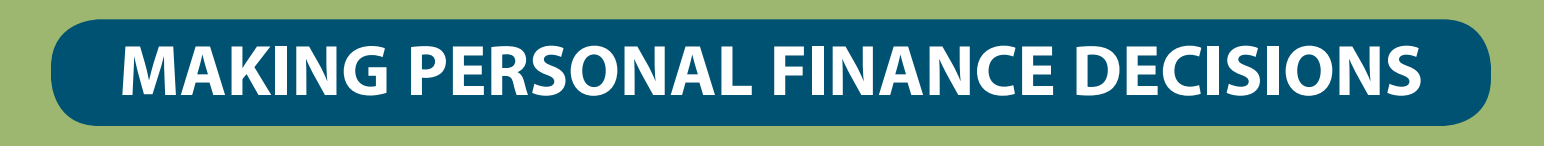 Visual 5A.1: Elements of a Budget or Spending Plan
Slide 4 of 4
Net income = Regular spending + Irregular spending + Future spending
                      		  	             (Short-term savings)            (Long-term savings)
Future Spending (Long-Term Savings)
Retirement
Other long-term goals (e.g., starting your own business)
Lesson 5A
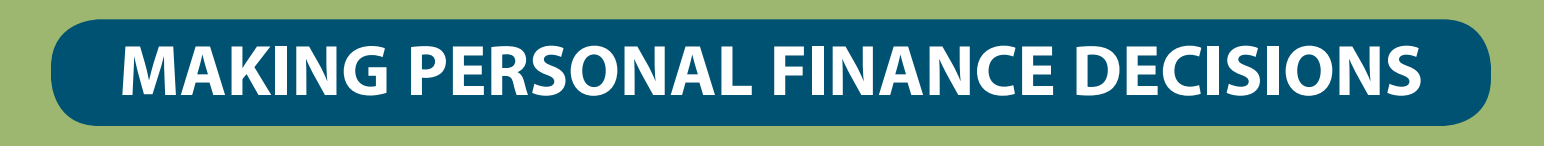 Visual 5A.2: The Budgeting Process
Slide 1 of 3
Step 1. Determine Your Monthly Net Income  
    	  Gross monthly income –  Deductions = Net income
   	  Gross income: $54,000/yr., or $4,500/mo. 
   	  Deductions: $1,000/mo.
  	. 
 Step 2. Plan Future Spending (Long-Term Savings)
   	   (Long-term savings is determined by your financial plan.)
	   Long-term savings: $500/mo.
    	.
$4,500/mo. – $1,000/mo. = $3,500/mo.
$3,500/mo. – $500/mo. = $3,000/mo.
Lesson 5A
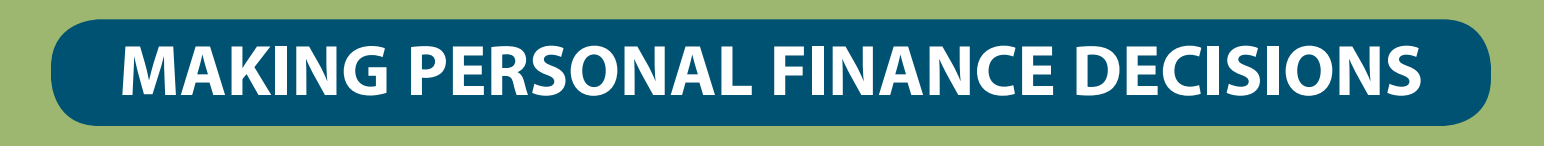 Visual 5A.2: The Budgeting Process
Slide 2 of 3
Step 3. Plan Irregular Spending (Short-Term Savings)
   	  (Determine yearly short-term savings and divide by 12)
	  Insurance/taxes ................................ $1,500/yr.
	  Expected expenses ........................... $2,500/yr.
   	  Charity .............................................. $1,000/yr.
	  Unexpected expenses ....................... $   500/yr.
	  Near-term goals ................................ $   500/yr.
	  Short-term savings ...........................	 $6,000/yr./12 = $500/mo.
$3,000/mo. – $500/mo. = $2,500/mo.
Lesson 5A
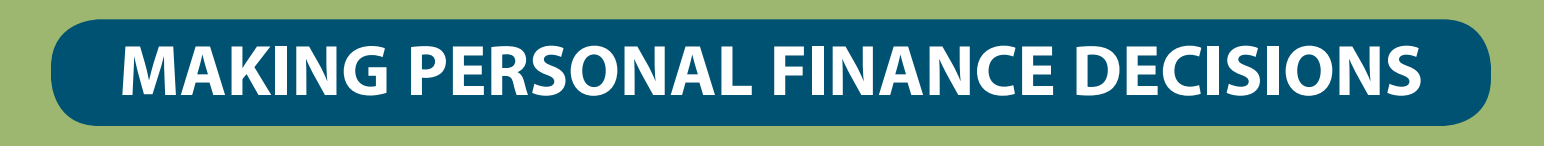 Visual 5A.2: The Budgeting Process
Slide 3 of 3
Step 4. Plan Regular Spending (Fixed and Variable)
	  Housing …….................................. $ 800/mo.
	  Transportation .................................. $ 500/mo.
	  Food .................................................. $ 400/mo.
	  Utilities ............................................. $ 300/mo.
	  Personal/health care ......................... $ 200/mo.
	  Entertainment ................................... $ 200/mo.
	  Miscellaneous ................................... $ 100/mo.
	  Regular Spending ........................ $2,500/mo.
Lesson 5A
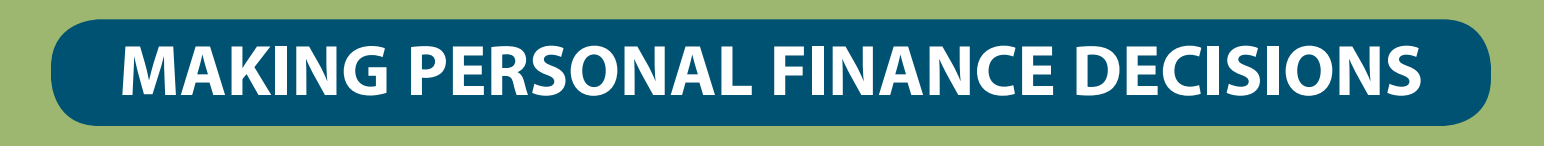